Краевое государственное бюджетное профессиональное образовательное учреждение «Хабаровский промышленно-экономический техникум»
Профессия «Штукатур - маляр»
Подготовила:
Дмитрохина Анастасия Александровна 
группы МШ-15
Штукатур-маляр – рабочий, выполняющий отделочные работы фасадов зданий и помещений (выравнивание поверхностей, окраска, облицовка плиткой) при строительстве и ремонте.

	Основные виды деятельности штукатура-маляра связаны с выполнением технологических операций по отделке зданий и помещений.
К основным обязанностям штукатура-маляра относятся:
отбивка и ремонт штукатурки стен, потолков, карнизов, оконных и дверных откосов;
облицовка стен плиткой с заделкой и шпаклевкой швов;
расшивка швов на потолках, стенах и фасадах зданий;
установка маяков на обнаруженных трещинах в стенах, потолках и наблюдение за ними;
промывка фасадов зданий, окрашенных перхлорвиниловыми красками или облицованных керамическими плитками;
окраска фасадов зданий;
окраска стен, окон, потолков, дверей, полов;
побелка вентиляционных стояков и помещений элеваторных узлов;
заделка отверстий в перегородках, карнизах после ремонта, прокладки трубопроводов, различных кабелей и т. д.
Моя работа будет состоять в том, что мне нужно будет правильно произвести ремонт стены. Эту работу я буду выполнять в 4 этапа:

 Грунтование.
Шпаклевание.
Зачистка.
Покраска.
1. Грунтование.
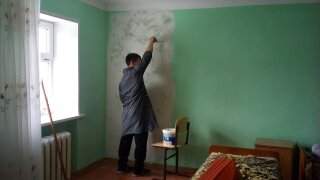 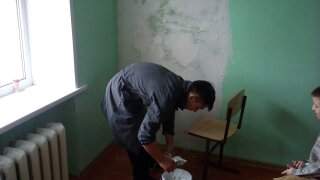 2. Шпаклевание
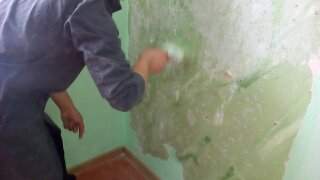 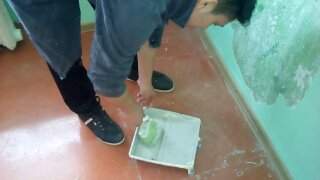 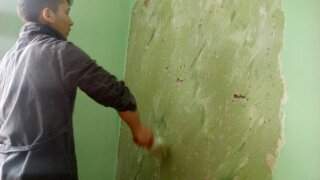 3. Зачистка
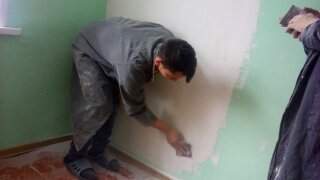 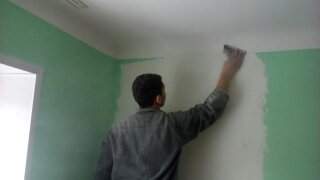 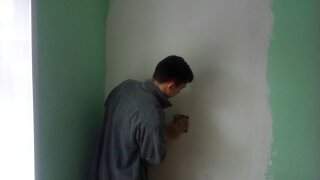 4. Покраска
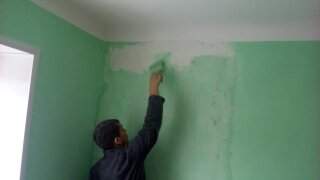 Востребованность профессии
Одними из востребованных профессий в настоящее время являются профессии штукатура и маляра.  Они почти всегда могут найти интересную, хорошо оплачиваемую работу. По окончанию учебы можно устроиться в строительные организации, реставрационные мастерские, а также ремонтно-строительные и жилищно-коммунальные управления, можно заниматься окрашиванием стен и потолков, окрашивать фасады зданий. 

	Штукатур и маляр строительный – эта профессия отлично подходит как юношам, так и девушкам!
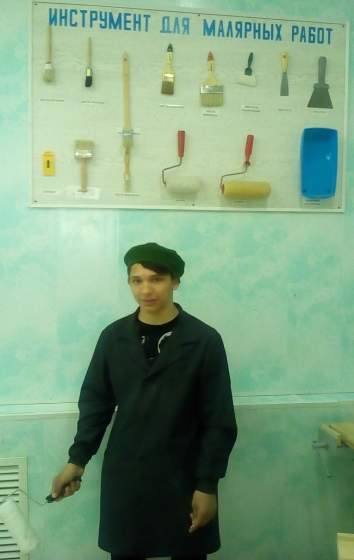 Правильный выбор профессии — одно из важных условий дальнейшей жизни нашего поколения, которая дает возможность в полной мере проявить свои способности и занять своё место в обществе для полноценной жизнедеятельности в целом.